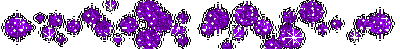 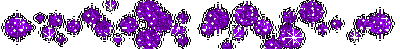 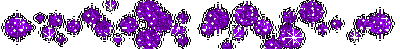 Угадай мультфильм !
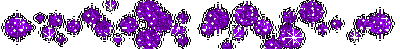 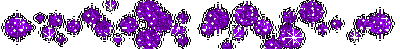 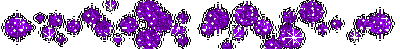 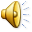 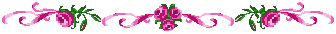 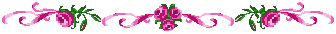 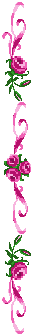 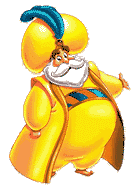 Вам нужно отгадать из какого мультфильма кадр.
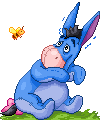 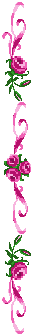 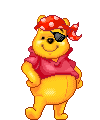 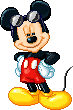 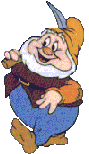 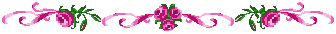 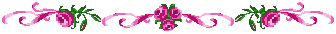 «Кошкин дом»
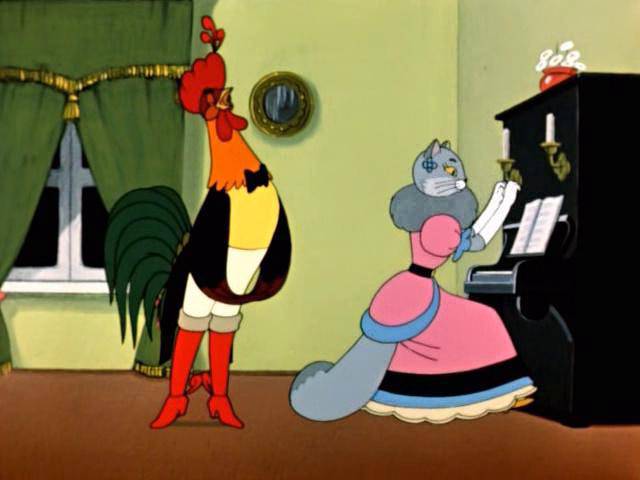 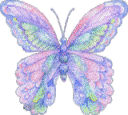 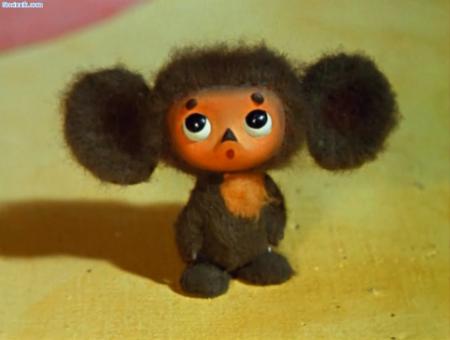 «Чебурашка»
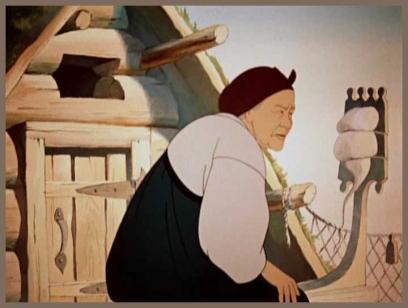 «Сказка о рыбаке и рыбке»
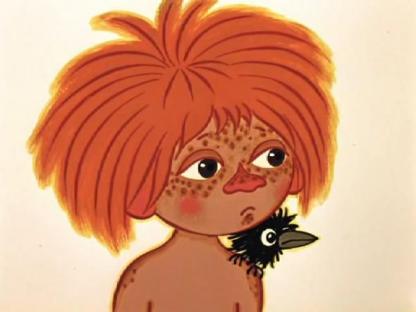 «Антошка»
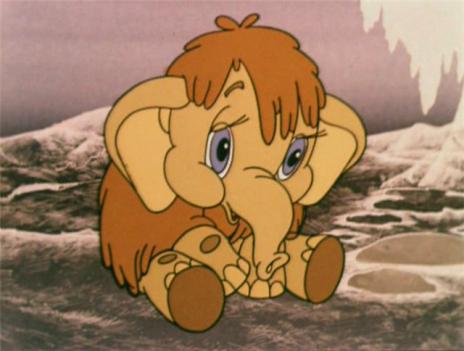 «Мама для мамонтёнка»
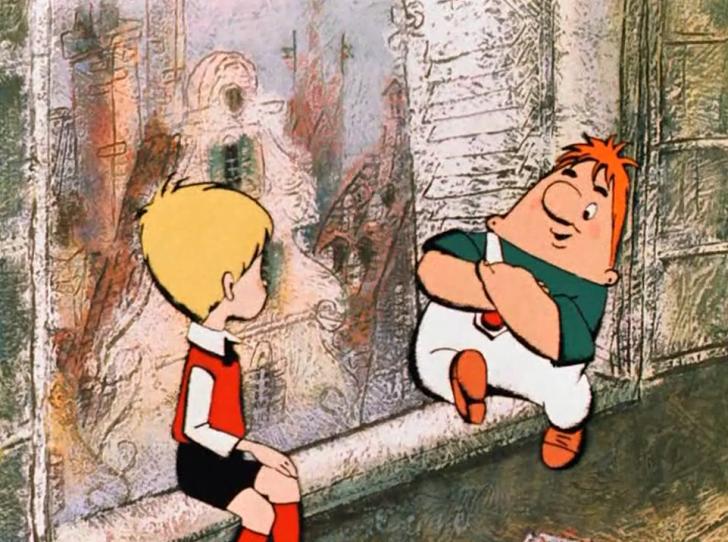 «Малыш и Карлсон»
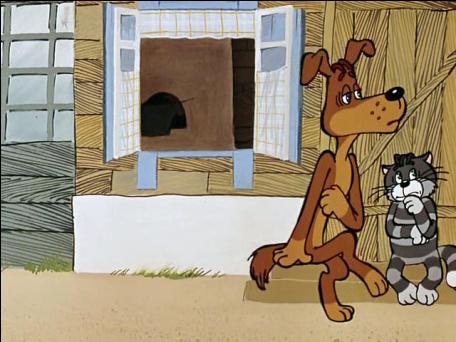 «Каникулы в Простоквашино»
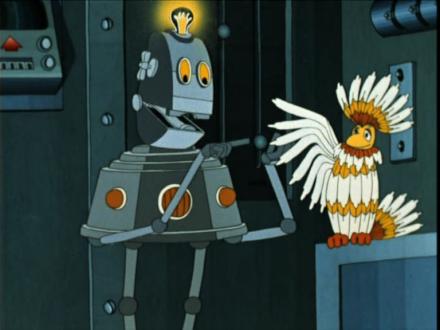 «Тайна третьей планеты»
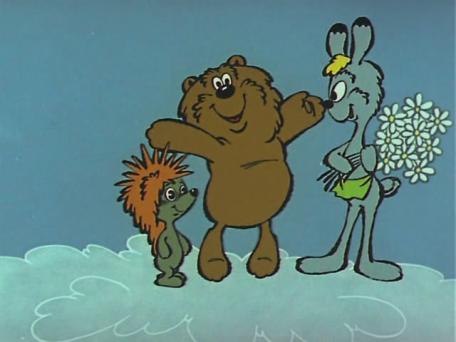 «Трям! Здравствуйте!"
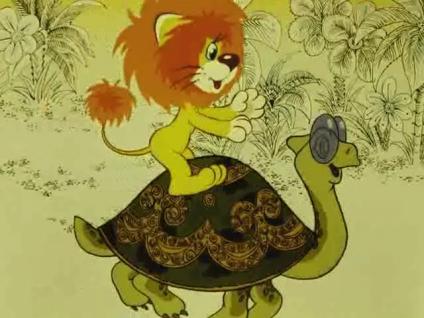 «Как львёнок и черепаха пели песенку»
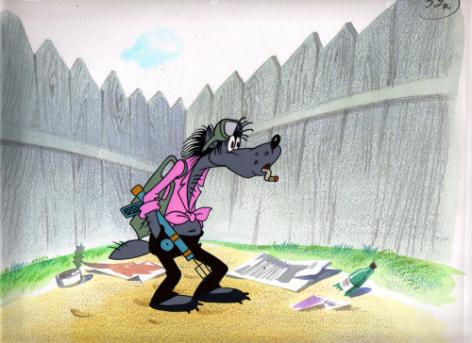 «Ну, погоди!»
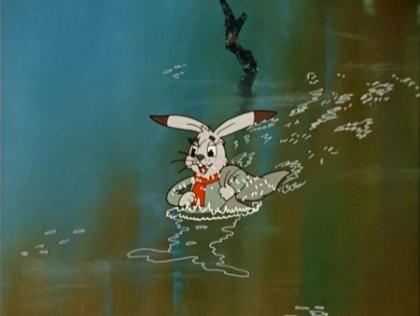 «Мешок яблок»
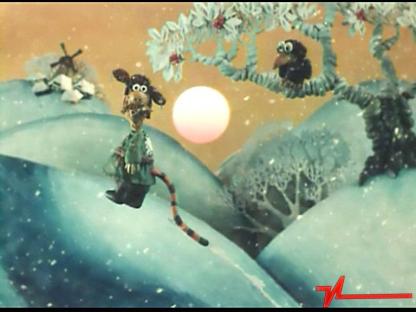 «Падал прошлогодний снег»
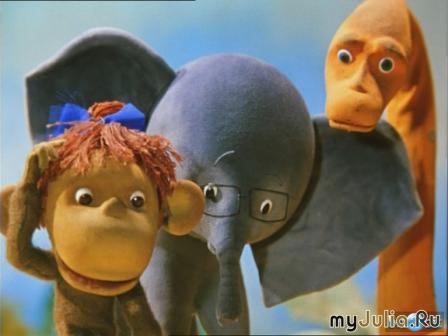 « 33 попугая»
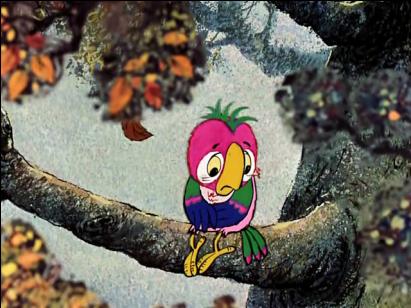 «Возвращение блудного попугая»
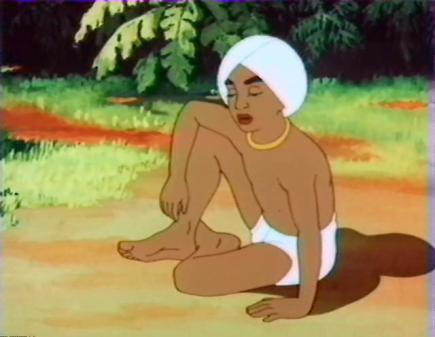 «Золотая антилопа»
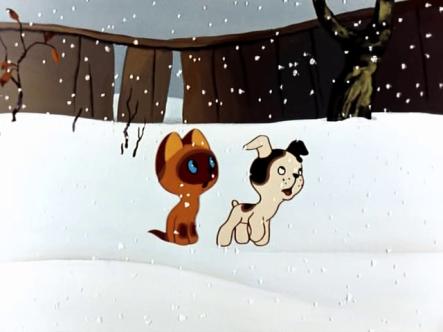 «Котенок по имени Гав»
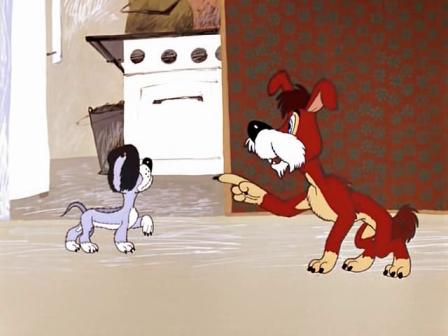 «БАРБОС В ГОСТЯХ У БОБИКА»
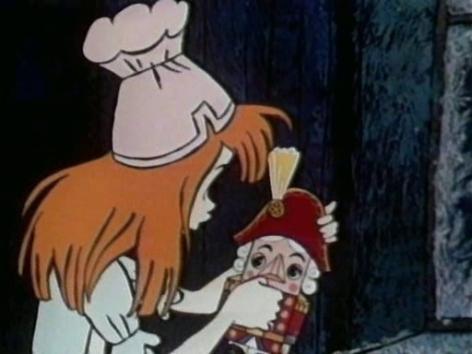 "Щелкунчик»
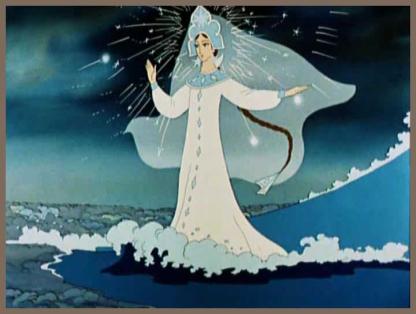 "Сказка о царе Салтане.."
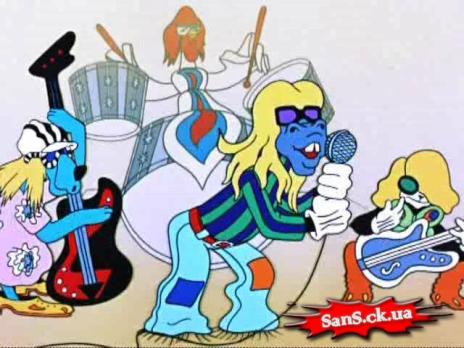 "Бременские музыканты»
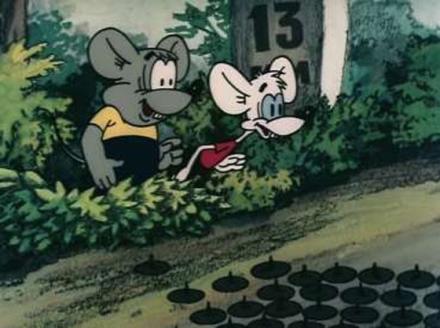 «ПРОГУЛКА КОТА ЛЕОПОЛЬДА»
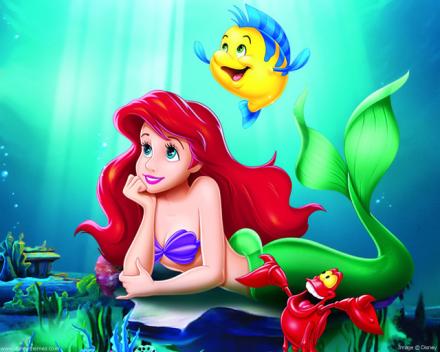 «РУСАЛОЧКА»
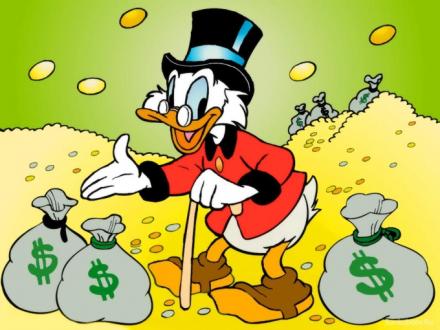 "Утиные Истории"
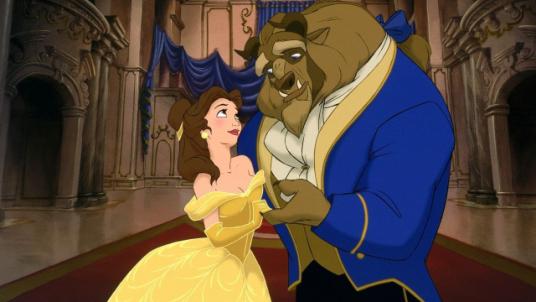 «Красавица и чудовище»
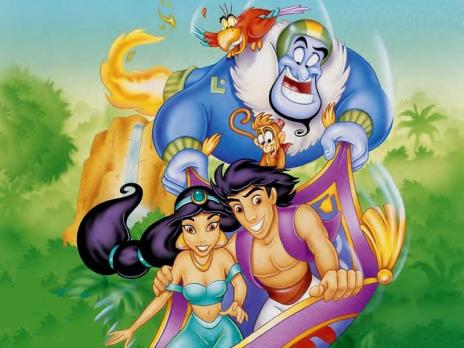 «Алладин»
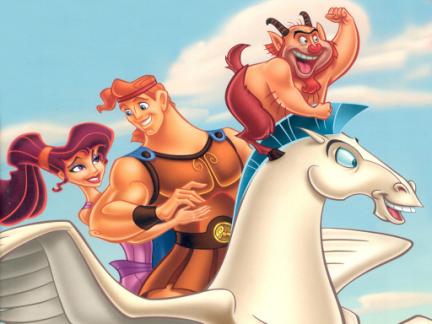 "Геркулес"
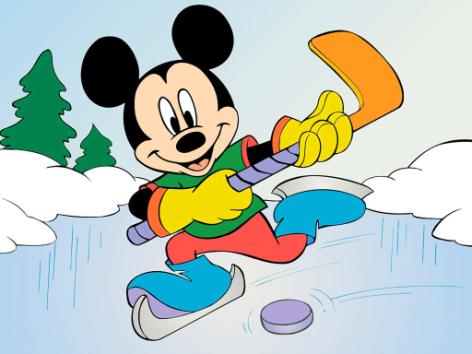 «Микки Маус»
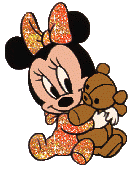 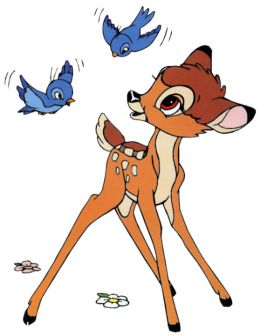 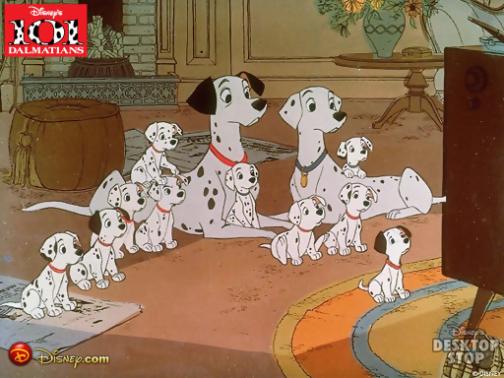 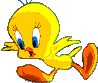 «101 далматинец»
«Бэмби»
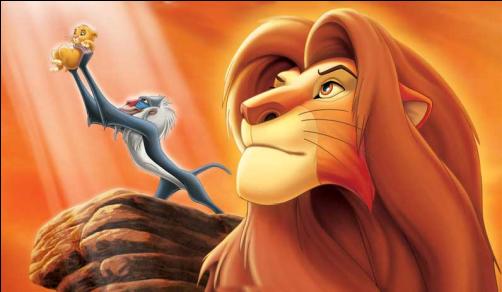 «Король Лев»
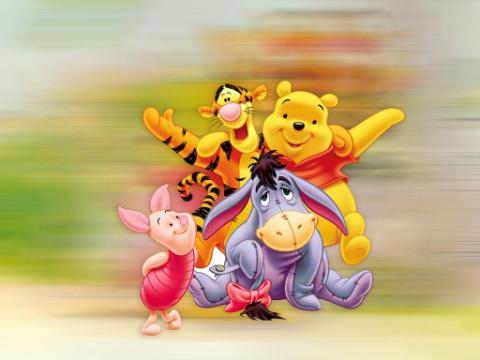 «Винни-Пух»
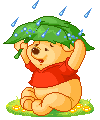 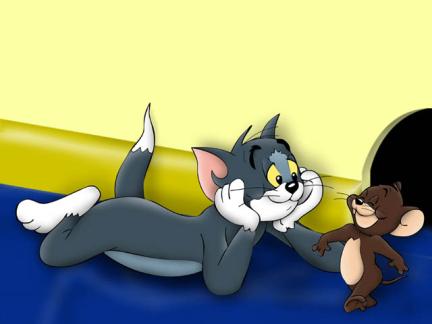 «Том и Джерри»
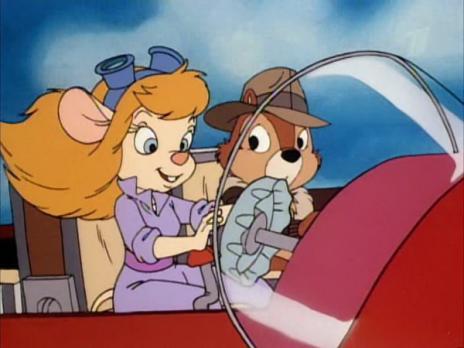 «Чип и Дейл спешат на помощь»
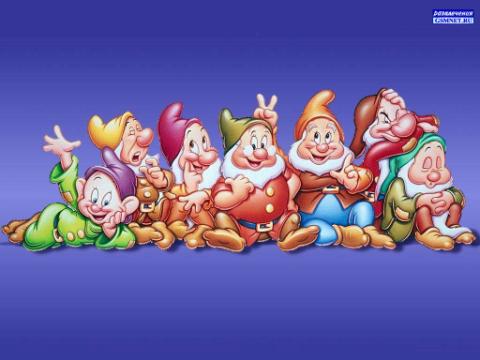 «Белоснежка и семь гномов»
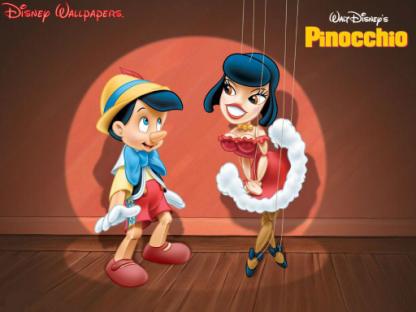 «Пиноккио»
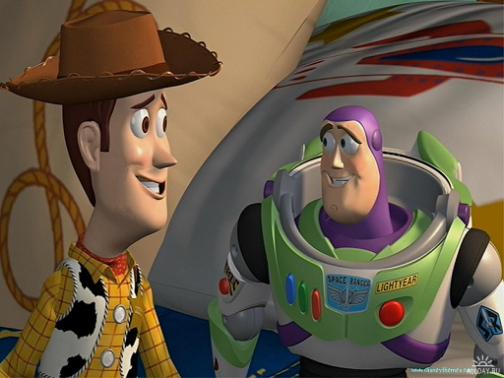 «История игрушек»
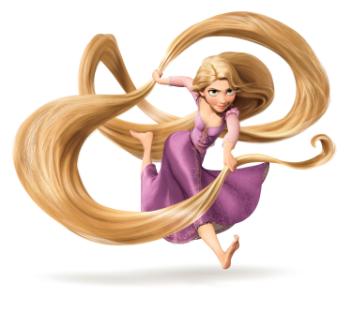 "Рапунцель: Запутанная история"
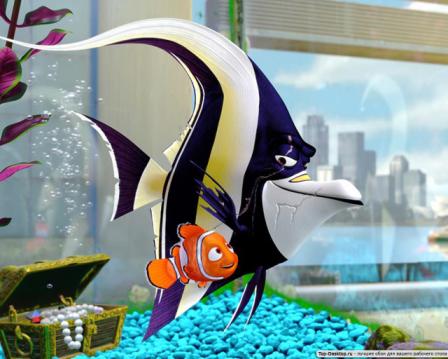 «В поисках Немо»
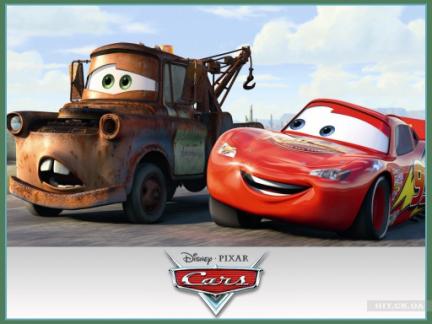 "Тачки "
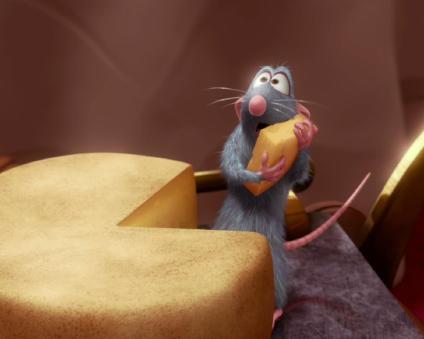 «Рататуй»
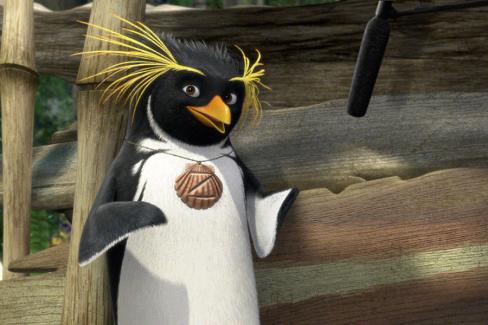 «Лови волну»
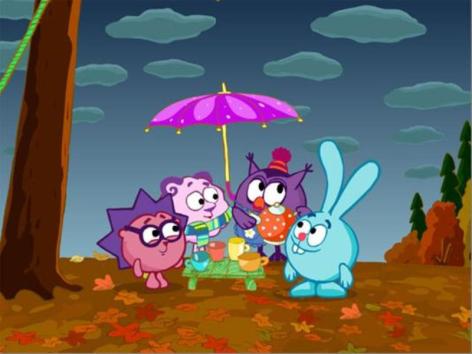 «Смешарики»
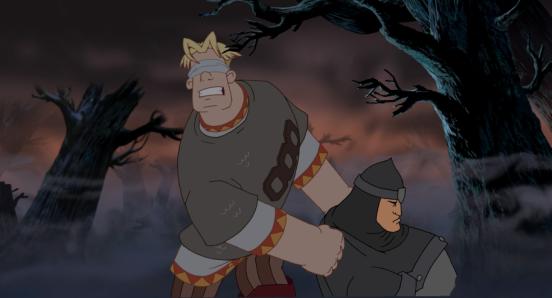 «Три богатыря и Шамаханская царица»
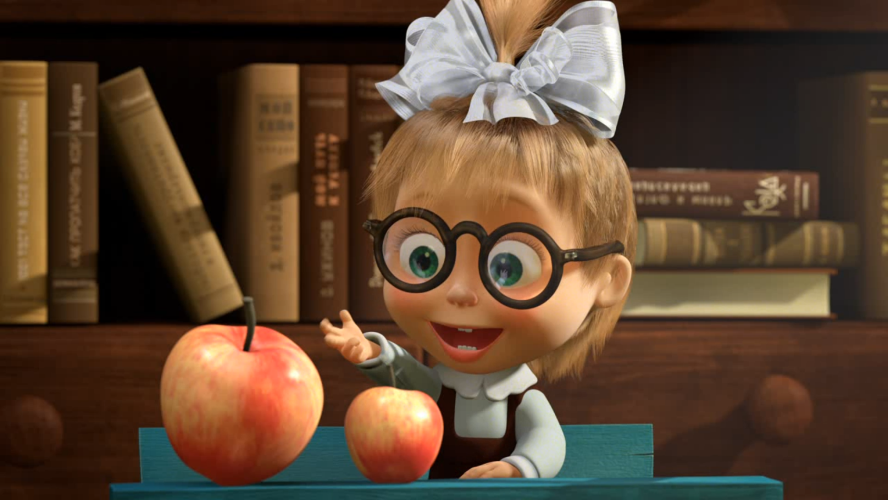 «Маша и медведь»
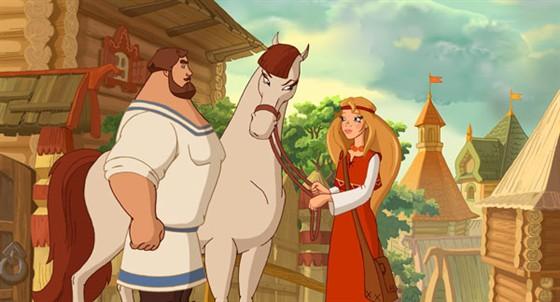 «Илья Муромец и соловей разбойник»
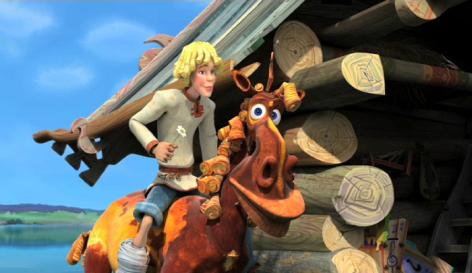 «Приключения Алёнушки и Ерёмы»
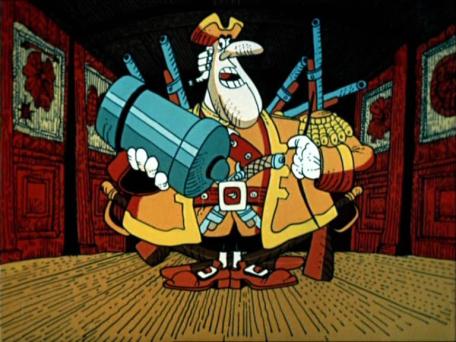 «ОСТРОВ СОКРОВИЩ»
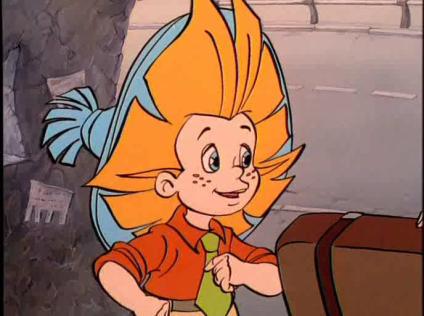 «Незнайка на Луне»
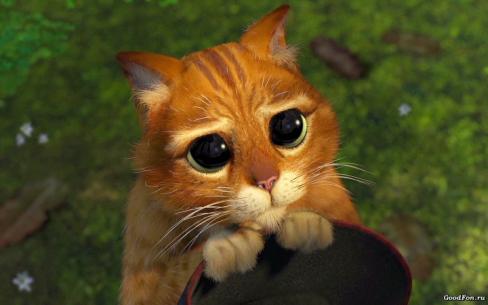 «Шрек»
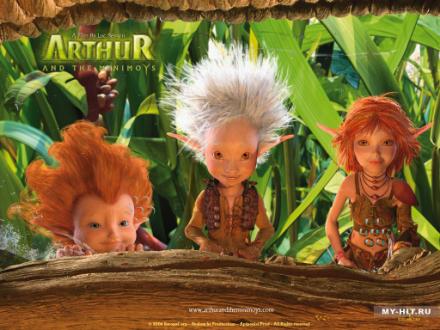 «Артур и минипуты»
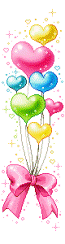 Молодцы!!!!
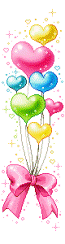 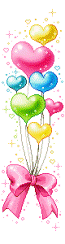 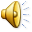 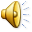